健行科技大學-通識課程革新計劃-講題:太極拳養生功效 與防身術技能講師:鍾明海老師
講師鍾明海簡介：
學歷:銘傳大學研究所、政戰學校
現任：
學歷:銘傳大學研究所、政戰學校
現任：
1、桃園市熊氏太極拳協會理事長。
2、中華國際太極拳聯盟總會國際級教練及裁判。
3、教育部體育署國家級教練及裁判。
4、中華民國熊氏太極拳協會理事兼教練委員。
5、桃園市北區松柏大學講師。
6、桃園社區大學講師。八德社區大學講師。 
7、桃園市腎友協會太極拳班講師
8、桃園市陳氏太極拳協會常務監事。
9、桃園縣社區營造規劃協會常務理事。
10、桃園市社區規劃師。
11、桃園社區大學講師聯誼會副會長。
12、八德社區大學講師聯誼會會長。

。

。
經歷：
1、中華民國熊氏太極拳協會秘書長。
2、桃園縣政府體育館陳氏太極拳指導老師。  
3、桃園縣政府太極拳社講師。
4、桃園縣熊氏太極拳協會籌備會主任。
5、88年國家考試中醫師檢定合格。
6、90年代參加全國性或地方性比賽榮獲陳氏、熊氏太極拳類、器械類、散手等冠、亞軍獎牌。
7、100、102年太極拳課程--參加桃園縣府舉辦桃園社區大學優良課程評選榮獲--優等獎。
8、101、102年榮獲八德社區大學優良教師獎。
9、101年榮獲教育部非正規課程認證通過。
10、桃園縣政府太極拳社一、二屆社長。
11、榮任養和盃第五屆全國太極武術錦標賽執行長(總指揮)、仲裁委員、籌備會副主任委員
12、102年度桃園縣社區大學優良教師評鑑甲等
13、榮獲102年度桃園縣政府教育局頒發社區大學優良教師獎
14、榮獲103年度桃園縣政府教育局頒發社區大學終身學習師鐸獎
15、榮獲104年度桃園社區大學傑出教師獎
上課方式
活動內容：
太極拳養生功效解說：約30分鐘
拳架示範及熱身活動：約30分鐘
防身技法教學活動：約50分鐘
超過18歲會遇到甚麼
危險?
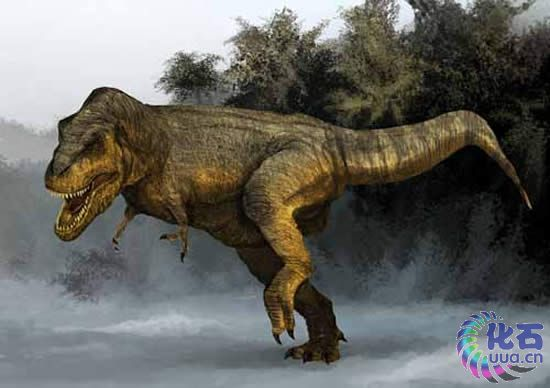 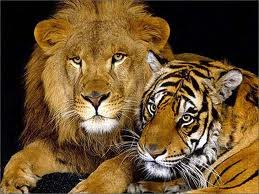 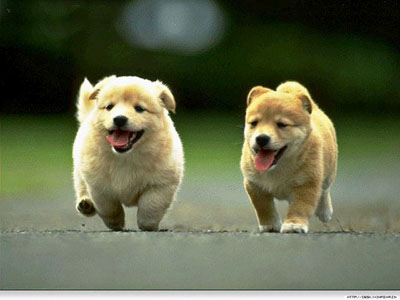 狀況1---車禍千萬之一
超速
雙載
新手
大車旁應注意事項
計程車旁應注意事項
狀況2---施工現場
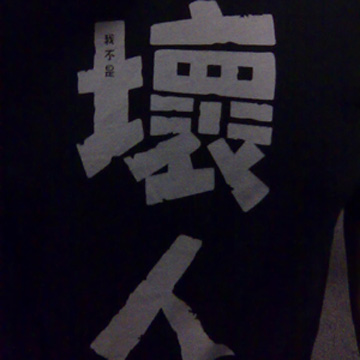 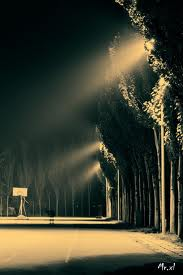 [Speaker Notes: 一個人
健康比財富重要]
狀況4---遠距離:一蹲二舉手(投擲狀)近距離:弱點—狗鼻子
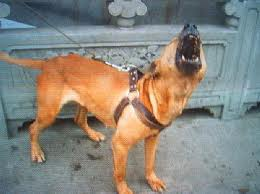 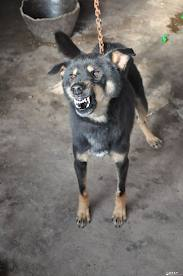 狀況----5室內
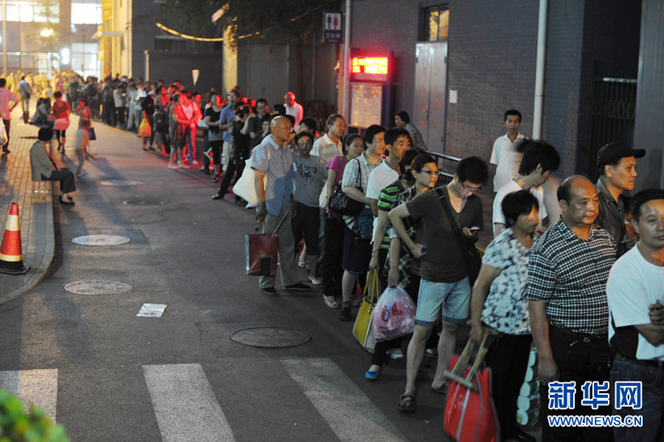 室外
[Speaker Notes: 醫院掛號]
狀況6---
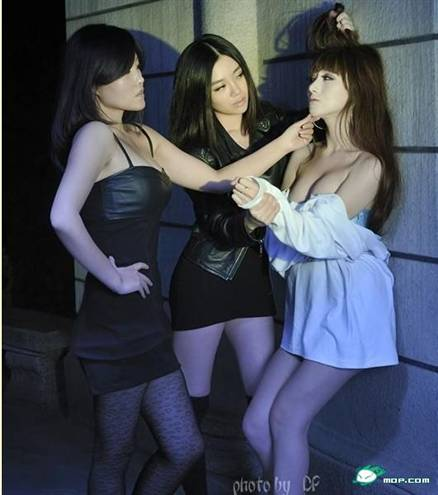 狀況7---
辦公室壓力
安養院
為了安全我們當需要有保護自己的方法(護法)
夥人--一個籬笆三個樁，一個好漢三個幫
強壯自己



https://www.facebook.com/D100HK.M/videos/800097710102485/?pnref=story&__mref=message
2.強壯自己自己幫助自己最重要自救救人(心靈上、身體上):1.哲學家的智慧 (心靈上休養)《老子》第五十章曰：「蓋聞善攝生者，陸行不遇兕虎，入陣不被甲兵，兕無所投其角，虎無所措其爪，兵無所容其刃，夫何故？以其無死地。」《老子》第六十九章曰：「吾不敢為主而為客，不敢進寸而退尺。」是謂行無行，攘無臂，扔無敵，執無兵。禍莫大於輕敵，輕敵幾喪吾寶。故抗兵相加，哀者勝矣。《老子》第六十七章曰： 「我有三寶，持而保之：一曰慈，二曰儉，三曰不敢為天下先。」《老子》第三十一章「兵者不祥之器，非君子之器，不得已而用之，恬淡爲上。勝而不美，而美之者是樂殺人。夫樂殺人者，則不可以得志於天下矣。吉事尚左，凶事尚右。偏將軍居左，上將軍居右，言以喪禮處之。殺人之衆，以哀悲泣之。戰勝，以喪禮處之。2.泰山的身體(身體上訓練)
[Speaker Notes: 創傷症候群---您是否經歷過可怕或危險的事件？請在與您相近的陳述方格中打勾。

有時候，突然間我感覺事件好像再次發生。我從不知道這種情況何時會發生。
我對恐怖事件會做惡夢並有可怕的回憶。
我會遠離能使我想起那些事件的地方。
當某件事情毫無預警的發生時，我會驚跳並苦惱。我感覺自己總是處於防衛狀態。
我很難相信或親近別人。
我有時覺得自己情緒麻木。
我很容易惱怒。
對於別人已死而只有我活著，我感到內疚。
我會失眠而且肌肉緊張。
創傷後壓力症候群是一種需要治療的真實疾病。

許多有過可怕經歷的人會患這種疾病。

這不是您的錯，您也不需要受苦。

閱讀這本手冊，學習如何獲得幫助。

您的感覺會更好，並恢復您的正常生活!

什麼是創傷後壓力症候群（PTSD）？

PTSD是一種真實的疾病。人們在經歷過擾亂或可怕的事件後， 可能會患這種疾病。它可以透過藥物和療法來治療。

人們在經歷過以下事件後可能會患PTSD：

強暴或性虐待
受到家人的精神或身體虐待的受害者
暴力犯罪的受害者
飛機墜毀或是汽車事故
颶風、龍捲風或火災
戰爭
認為自己可能會被殺害的事件，或
親眼看過以上任何事件親眼看過以上任何事件]
孔子的弟子圖
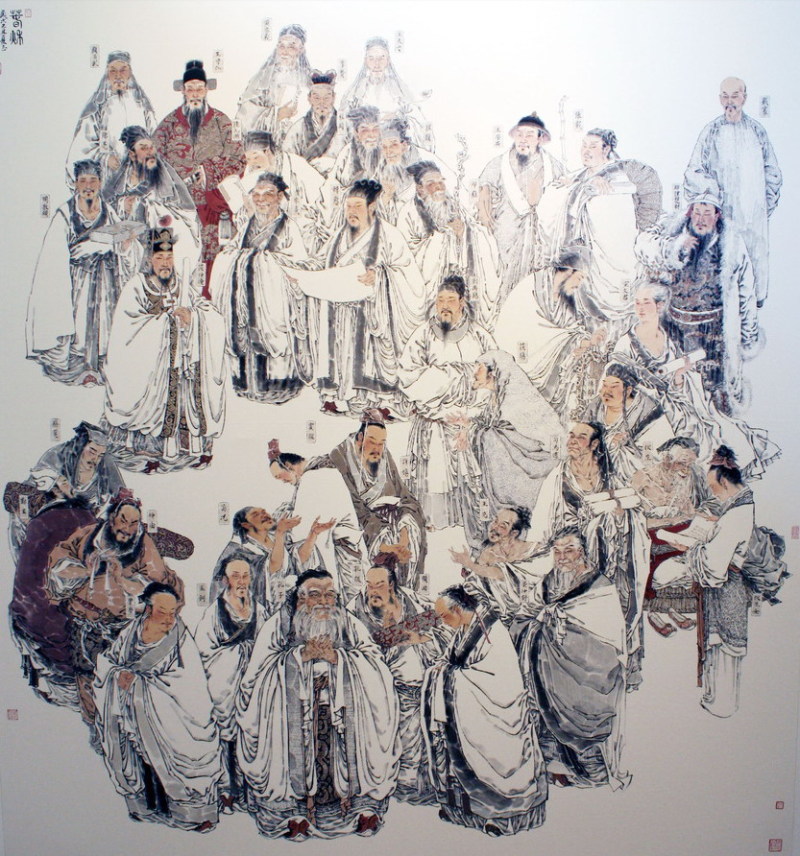 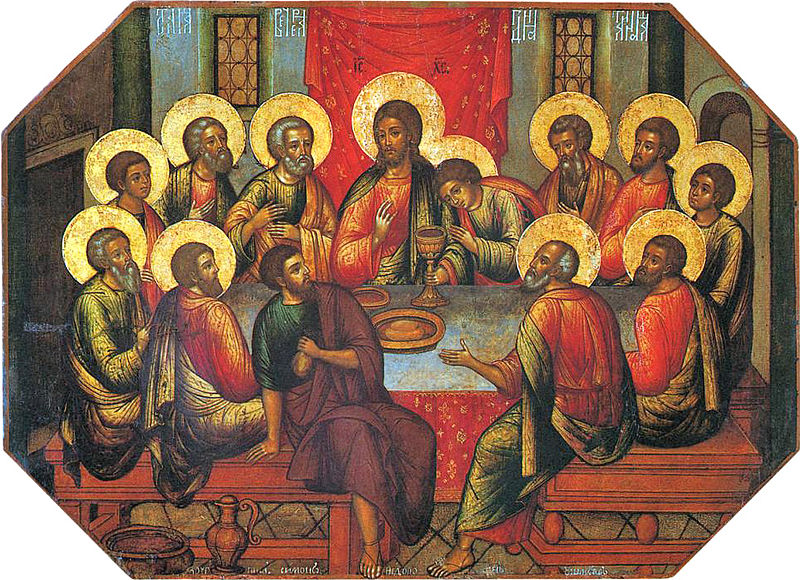 健康重要?
好漢就怕病來磨
生、老、病、死，每一樣都要花錢
不要生病，因為沒有多餘的錢可以看病。
不要生病，因為我才有更多的時間去花錢。
但是一個意外發生，家裡哪會有這麼多錢？---健康和財富一樣重要
不生病---就是少花錢(財富)
執行職務遭受不法侵害即俗稱「職場暴力」
子曰：「亂之所生也，則言語以為階。」
《周易．繫辭上》
體操、健身操、舞蹈與武術的差別
跑步、球類、登山、健身操、舞蹈，功法很多，各有所長，無法一一訴說。武術可以用包含氣功的方式來練習，但卻有陰陽、虛實、攻防的武術價值，簡單來說學習各種運動像是去河邊洗褲子，花一樣的時間，武術附加價值就更多，正確的功法，可以防身、健身、瘦身、養生、練氣、練心、改變氣質、情緒歸零、以武會友......除了洗褲子，還可以摸蛤仔、抓蝦、有時候還摸到大魚......(不是大白鯊........^^.)
張三丰祖師之太極拳經
一舉動周身俱要輕靈，尤須貫串，氣宜鼓盪，神宜內斂，無使有缺陷處，無使有凸凹處，無使有斷續處。其根在腳，發於腿，主宰於腰，形於手指。由腳而腿而腰，總須完整一氣，向前退後，乃得機得勢，有不得機得勢處，身便散亂，其病必於腰腿中求之，上下前後左右皆然，凡此皆是意，不在外面，有上即有下，有前則有後，有左則有右，如意要向上，即寓下意，若將物掀起而加以挫之之意，斯其根自斷，乃壞之速而無疑。虛實宜分清楚，一處有一處虛實，處處總此一虛實，周身節節貫串，無令絲毫間斷耳。
長拳者，如長江大海，滔滔不絕也。掤、捋、擠、按、採、挒、肘、靠，此八卦也。進步、退步、左顧、右盼，中定，此五行也。掤、捋、擠、按，即乾、坤、坎、離，四正方也。採、挒、肘、靠，即巽、震、兌、艮，四斜角也。進、退、顧、盼、定，即金、木、水、火、土也；合之則為十三勢也。
原註云：此係張三丰祖師遺論，欲天下豪傑延年益壽，不徒作技藝之末也。
太極運動，全球最夯的復健處方--1
超過18歲最好的運動武術性的太極拳人身安全包含—養生、健身、防身
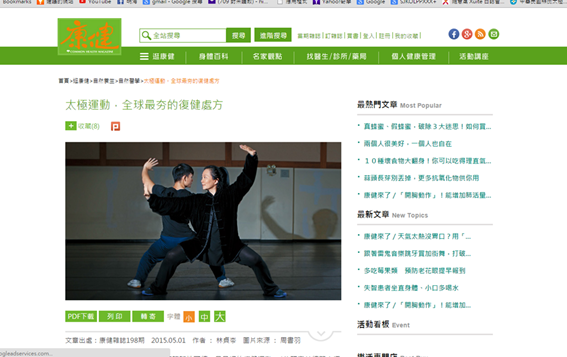 太極運動，全球最夯的復健處方--2
太極拳在中國已有千年歷史，常被視為公園裡的老人活動，近來卻躍上國際，成為科學化醫療處方，除了被證實能預防兒童氣喘，還能防止跌倒、改善疼痛、關節炎及巴金森氏症步態不穩等，輔助治療效果不錯，有些歐美醫院已把太極拳當成正式復健項目。
美國加州醫院為巴金森氏症患者舉辦太極拳課程；
澳洲皇家布里斯本醫院則把太極拳納入疼痛控制課程，緩解慢性疼痛。
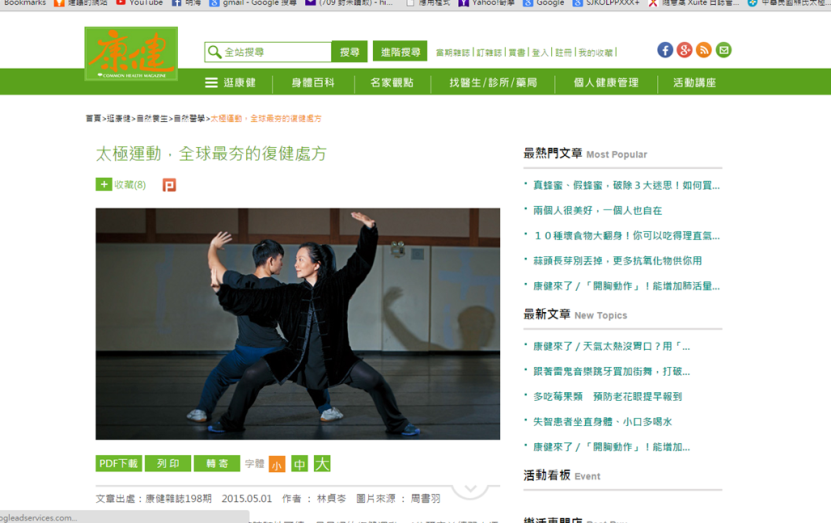 台大醫院復建部主治醫師藍青的研究報告--1
指出，勤練太極拳不但可以舒緩壓力，而且可以減少疾病的發生，可謂好處多多，適合各年齡層的人士練習健身。
六大功效
1.太極拳可增加心肺的攝氧量，已被世界醫學雜誌譽為極有價值的少數有氧運動。
2.太極拳可有效增強肌力，老年人練習可以降低跌倒造成的傷害。
3.太極拳可增進腰椎柔軟度，減緩老化速度。
4.練習太極拳一個月就可以增加血液中「好的膽固醇」的濃度，減少動脈硬化的機會。
5.太極拳運動對免疫及內分泌有正面的效果，可減少疾病的發生。
6.太極拳運動可減少壓力、焦慮及情緒障礙。
貳、養身的方法（一）
一、養氣：大家都在呼吸卻不知怎麼呼吸？
腹式呼吸2種—順、逆
 要領：
     深 長 勻 密
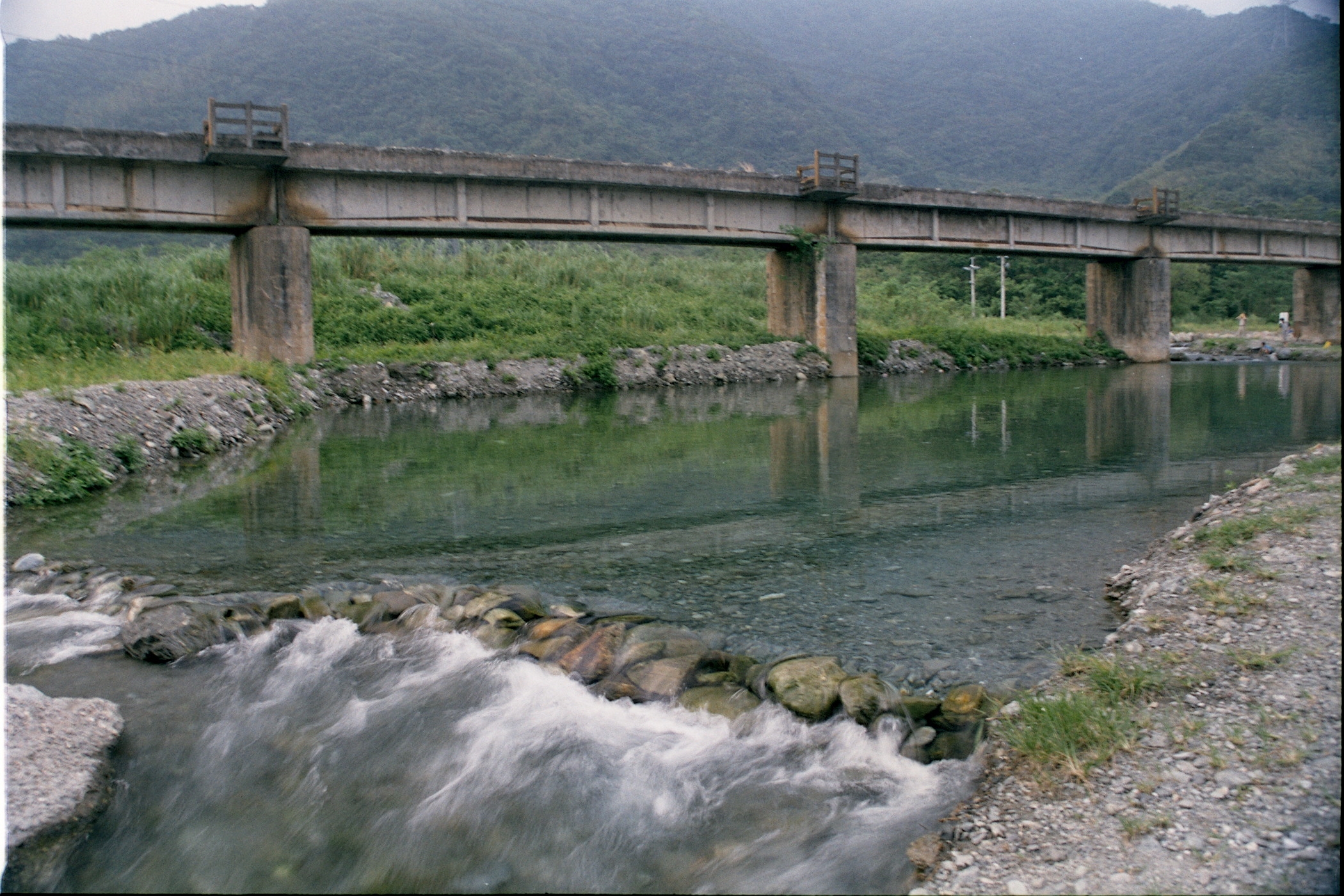 貳、養身的方法（二）
二、養命：（慢活）要大家慢慢的活下去？
生活上、動作上
       要領：
     鬆 慢 穩 順 圓
[Speaker Notes: 綱、猛、快---氧債橫紋肌溶解症造成橫紋肌溶解症的因素有很多：固定姿勢壓迫肌肉、過度運動、高壓電電擊、全身性痙攣、燒傷或被重物壓傷以及部分藥物不良反應等都有可能造成橫紋肌溶解症橫紋肌由於上述原因受到大面積損傷破裂之後，會釋放出大量鉀離子，迅速進入血液的鉀離子會造成肌肉細胞壞死，大量肌球蛋白溶解入血所造成嚴重的影響：
直接傷害腎小管表皮細胞
造成腎臟本身的血管收縮
未來容易在腎小管中形成結晶而阻塞腎小管
從而造成急性腎功能衰竭可能致命。]
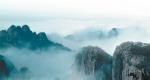 貳、養身的方法（三）
三、養心：充實的心靈改革，才有快樂的人生。 
     要領：
     慈悲 善良 正直
[Speaker Notes: 證嚴、聖嚴、星雲------慈悲沒有敵人
我有三寶:一曰慈、二曰儉、三曰不敢為天下先
直而窄的道路，通往永生。]
叁、健身的方法（一）
正確的練法
1.不糊塗的猛練或瞎鍊。
2.四肢百駭虛實要分明。
3.不油化，不做作。
4.力與美協調的藝術化。
5.誠心誠意，認真不懈。
叁、健身的方法（二）
二、運動時的三階段調息

     1.鍛練前的調息
    2.鍛練中的調息
    3.鍛練後的調息
叁、健身的方法（三）
鍛練前調息：
1.事先暖身運動。
2.六口清氣練法。
3.方向、場地、位置之選擇。
4.基楚（樁法）訓練。
5.「身、氣、心」的調息。
6.講求「定、靜、安、慮、得」
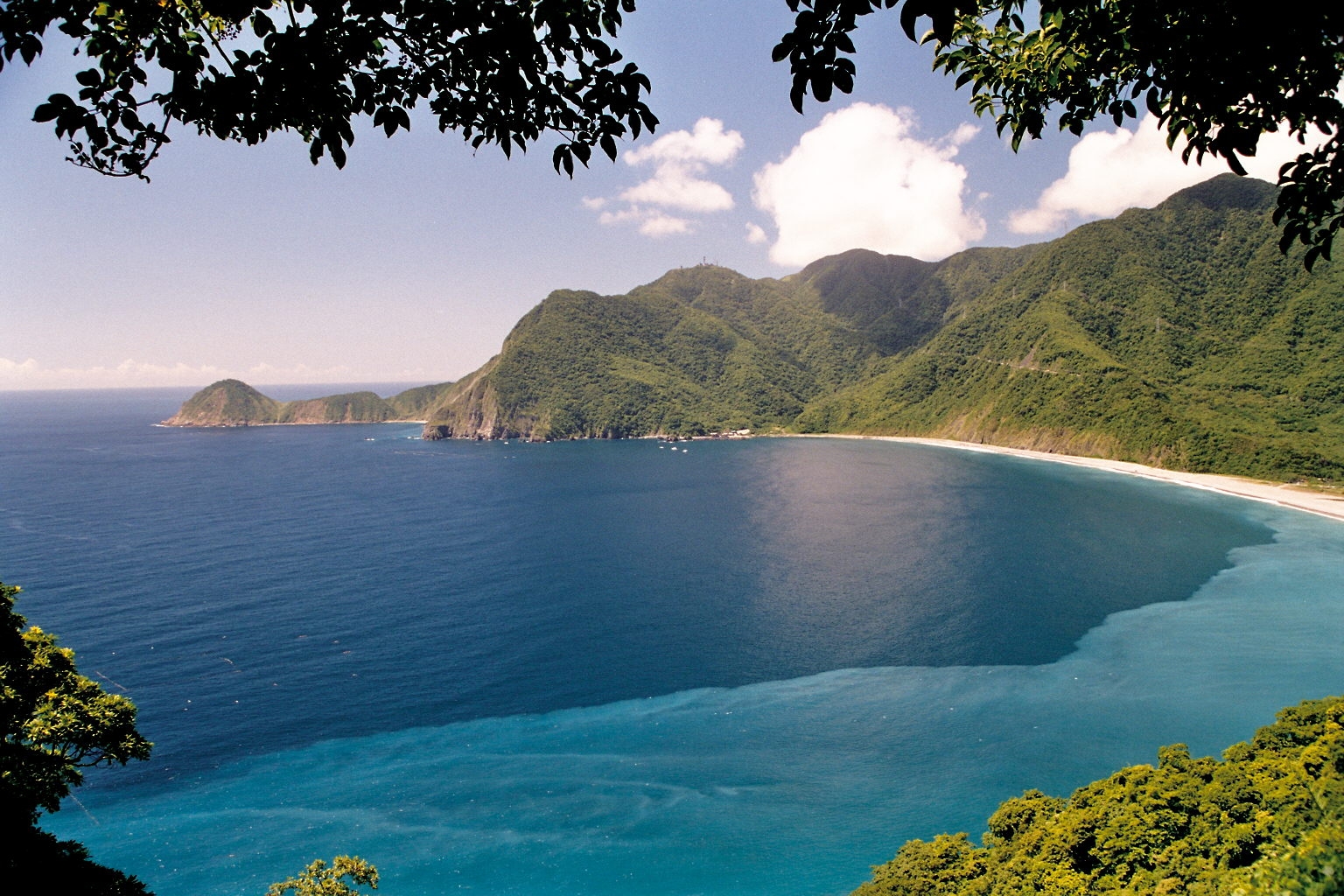 叁、健身的方法（四）
鍛練中調息：
1.切忌「好高騖遠」的心態。
2.舌抵上顎（吞嚥津液）。
3.自然提肛。
4.動作與呼吸配合。
5.身體要放鬆柔和。
肆、防身的方法（一）
一、以柔克剛：
   1.水能穿石，風能拔樹。
   2.硬碰與順化。
二、去除不必要冗招，分秒必爭。
肆、防身的方法（二）
三、講求實用，徹悟各招各式的來龍去脈，才可招招無虛發。
四、四兩撥千斤：
          圓、柔、靜
柔身操34式--講師:鍾明海
又稱暖身運動__由下而上有系統的關節柔身操。
(動作時，請配合吸呼，一息一呼吸，每項動作至少重複做3次，每次3~4息，呼吸依細、勻、慢、長、鬆、沉、密的要領)
柔身操--1
柔身操--2
反擒拿--1
基本功—
1.起勢
(掤、捋、擠、按)
閃身
上下--防禦第一招—起勢
左右---

2.雲手
單手外雲手(左右)
單手內雲手(左右)
外雲手(連續動作)
內雲手(連續動作)
順時鐘雲手
反擒拿--2
(採、挒、肘、靠)
上步履
(四法)

抓手--
襲胸—
前抱--
後抱--
緩和運動
伸展、拉筋
鍛鍊後調息：
1.再次放鬆，使「身、心、 氣」達到平靜。
2.揉合各部位、鳴天鼓、鳴天鐘、扣齒。
3.再加「值」的磨練：「氣與勁」剩餘價值的應用。
4.運動後的禁忌：忌「喝冷水、洗冷水、吹冷風、多語、立即坐、臥」。
總結:自我安全意識
處理狀況時：
1.應自我評估有無能力處理—裝孬或曲意配合。
2.請求鄰近警衛或熱心同事、民眾支援。
3.引導至有監控及監錄地區。
4.利用情境語言持續安撫誘導對方思緒。
5.視狀況處置（無能力處理時應立即請求警方支援立即離開現場；有能力處理時應秉持「一面處理、一面回報」原則，立即隔離、帶離處置）。
感謝您很有耐心的看完，敬請指教。
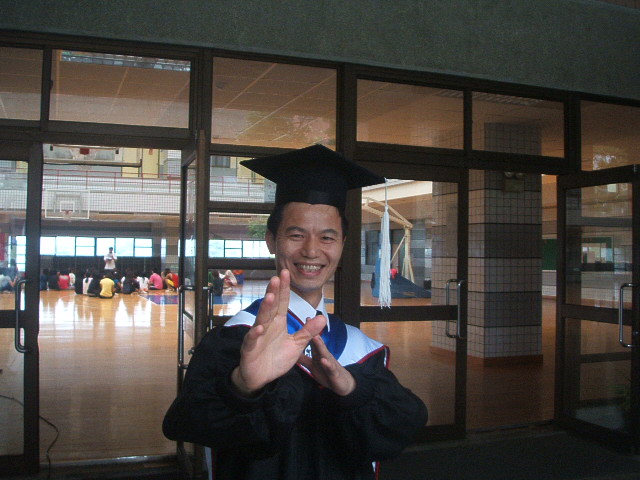 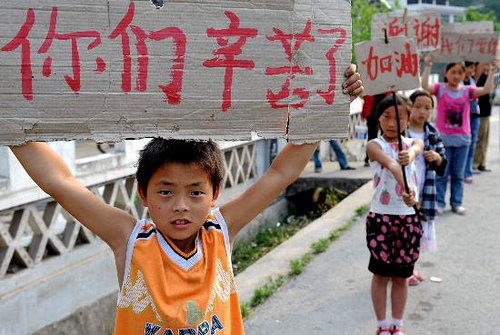